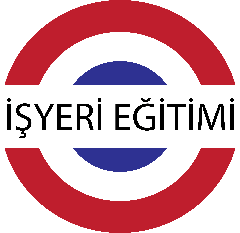 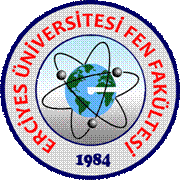 İŞYERİ EĞİTİMİBİLGİLENDİRME SUNUMU
ERCİYES ÜNİVERSİTESİ FEN FAKÜLTESİ KİMYA BÖLÜMÜ
Sunum: Prof. Dr. Emin SARIPINAR
             KİMYA BÖLÜM BAŞKANI
k
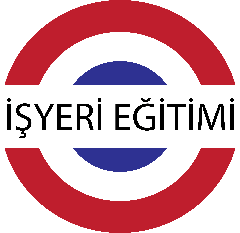 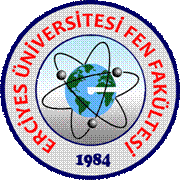 Fen Fakültesi Kimya Bölümünde okuyan öğrenciler, toplam 8 yarıyıllık eğitim-öğretim süresinin; 7 yarıyılını fakültede 1 yarıyılını  ise zorunlu olarak İşyeri Eğitimi adı altında uygulama becerilerini güçlendirmek için endüstri sektöründe tamamlarlar.

İşyeri Eğitimi gerçekçi bir modeldir.
Dünyada ve Türkiye de çok başarılı uygulamaları vardır.
Üniversite-Sanayi işbirliğini ve mezuniyet sonrası işe yerleştirme oranlarını arttıracağı düşünülmektedir.
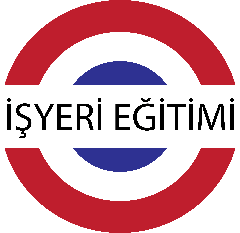 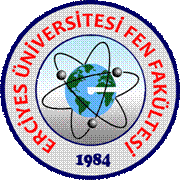 İşverenler, öğrenciler  ve öğretim üyelerinden oluşan üç ortaklık ile gerçekleşir.
Öğretim Üyesi
İşveren
Öğrenci
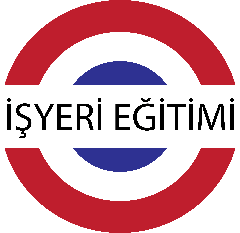 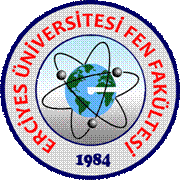 İşyeri Eğitimine katılan Kimyager adayları vasıtasıyla ÜNİVERSİTE-SANAYİ İŞ BİRLİKLERİNİN kurulması ve arttırılması sağlanacaktır.
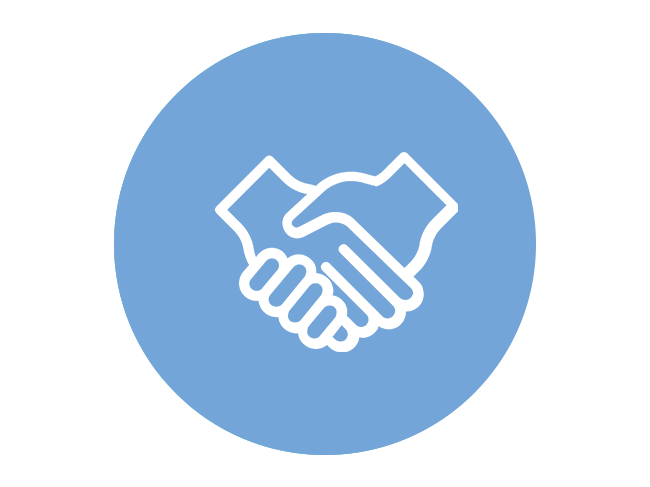 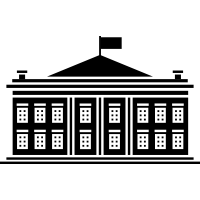 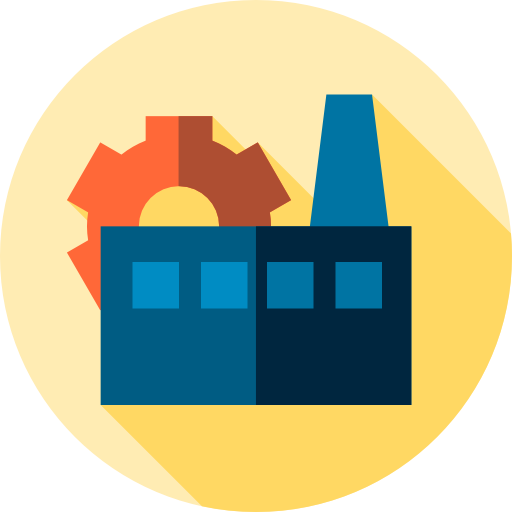 Sanayi
Üniversiteler
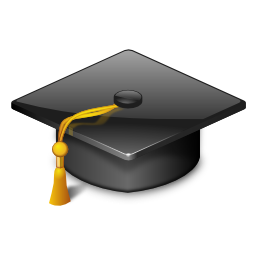 Aday KİMYAGERLER
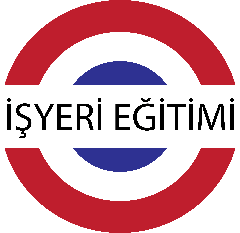 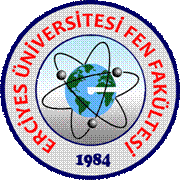 AMACI
Endüstrinin ihtiyaç duyduğu nitelikli kimyagerler yetiştirmek.
Öğrenciyi gerçek iş hayatına hazırlamak.
Kimyager adaylarının işverene tanıtımını sağlamak.
Teorik bilgilerini kullanabilme ve uygulamaya aktarabilme becerisini kazandırmak.
Mevcut teknolojik gelişmeleri daha yakından tanımalarını sağlamak.
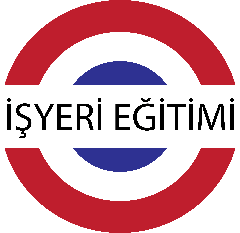 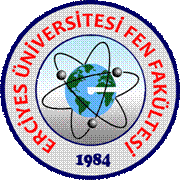 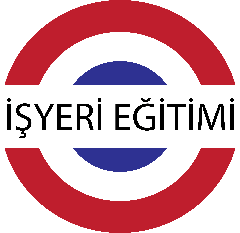 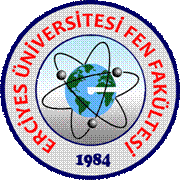 Fakülte-Sanayi Koordinatörü: İşyeri eğitimini koordine etmekle görevli, dekan tarafından görevlendirilen fakülte dekan yardımcısı.
Fakülte İşyeri Eğitimi Uygulama Kurulu: İşyeri eğitimi ile ilgili süreçleri takip ve yönetmek üzere fakülte sanayi koordinatörü ve bölüm başkanlarından oluşturulan ve başkanlığını dekan adına fakülte sanayi koordinatörünün yaptığı kurul.
Bölüm İşyeri Eğitimi Komisyonu: Her lisans diploma programının kendi işyeri eğitimi işlemlerini yürütmek ve yönetmek üzere, fakülte işyeri eğitimi uygulama kurulu tarafından görevlendirilen ve her lisans diploma programının bölüm başkanı başkanlığında oluşturulan, ilgili lisans programındaki öğretim elemanlarından 3 asıl ve 2 yedek üyeden oluşan komisyon. 
İşyeri Eğitimi Yetkilisi: İşyeri eğitiminin uygulandığı kuruluşun, öğrencilerin işyerindeki eğitimlerinden sorumlu, ilgili programın en az lisans mezunu personeli. 
İşyeri Eğitimi Yöneticisi: İşyeri eğitimi protokolünü, işyeri eğitiminin uygulanacağı kuruluş adına imzalayan yetkili.
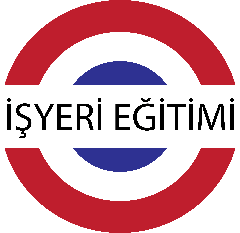 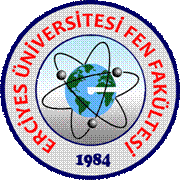 YÖK tarafından, dönem itibariyle ilgili yükseköğretim kurumlarına aktarılacak toplam uygulamalı eğitim ücreti tutarı en geç bildirimi izleyen ay sonuna kadar İŞKUR’dan talep edilir. 
Öğrencilerin zorunlu uygulamalı eğitim süresince sigorta primleri, 5/6/1986 tarihli ve 3308* sayılı Mesleki Eğitim Kanununun 25 inci maddesinin dördüncü fıkrası hükümlerine göre Bakanlık ve Üniversitelerin bütçelerinden karşılanır.
Uygulamanın yapılacağı firmalara herhangi bir maddi yük getirmemektedir.
3308 sayılı kanunun 25. maddesi: Aday çırak, çırak ve işletmelerde meslek eğitimi gören öğrencilere sözleşmenin akdedilmesi ile 506 sayılı Sosyal Sigortalar Kanununun iş kazaları ve meslek hastalıkları ile hastalık sigortaları hükümleri uygulanır. Sigorta primleri 1475 sayılı ĠĢ Kanununun 33 üncü maddesi gereğince bunların yaşına uygun asgari ücretin % 50'si üzerinden Bakanlık ve mesleki ve teknik eğitim yapan yükseköğretim kurumlarının bağlı olduğu üniversitelerin bütçesine konulan ödenekle karşılanır
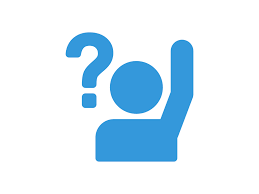 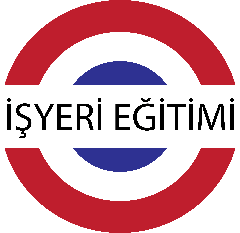 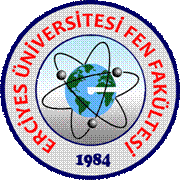 KİMLER BAŞVURABİLİR
 Fen Fakültesi Kimya Bölümü Öğrencileri
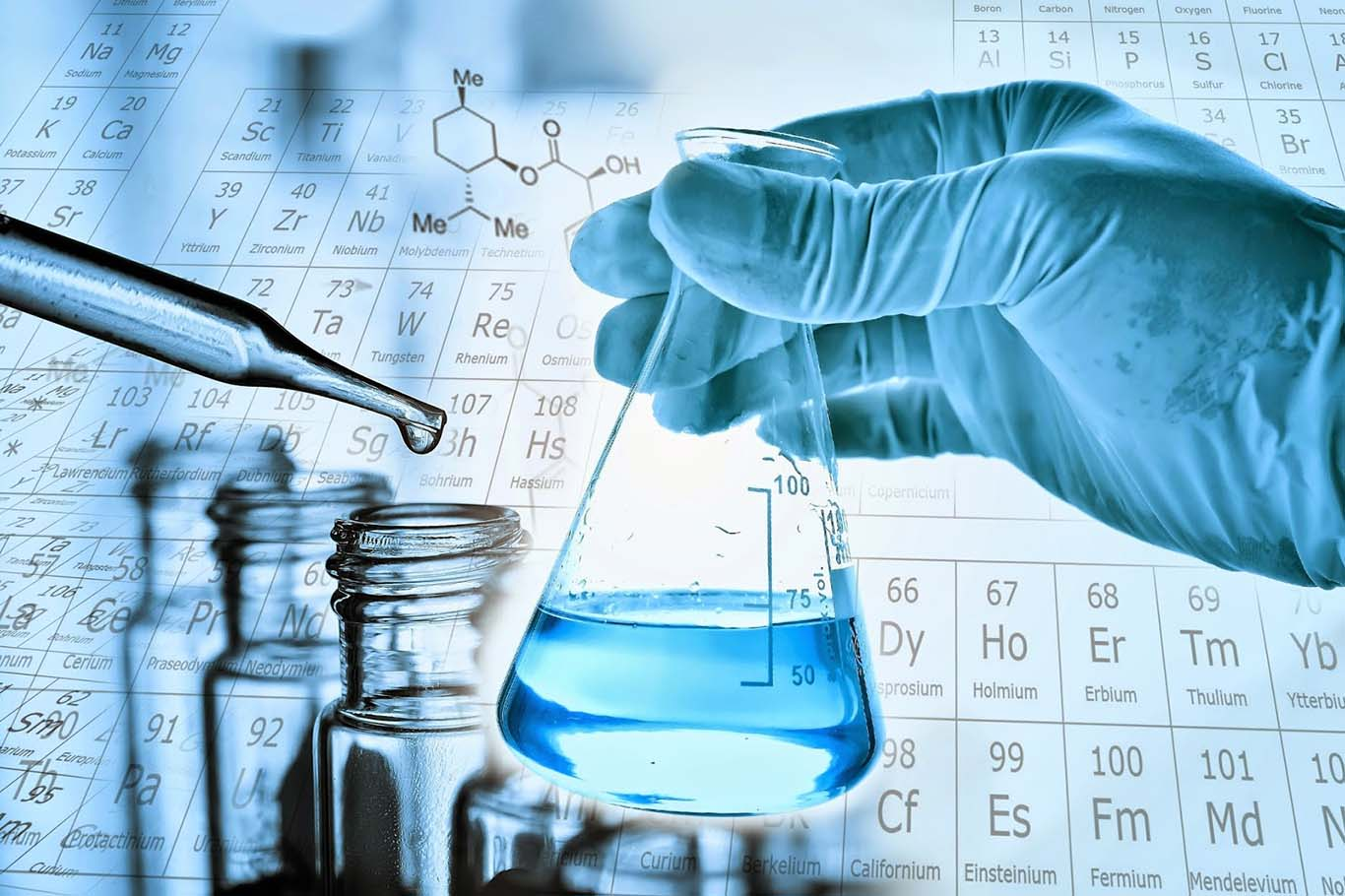 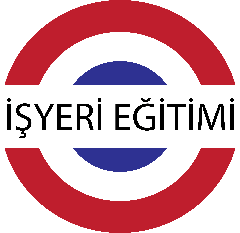 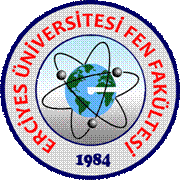 İşyeri Eğitimi Genel Esaslar
Öğrenciler, lisans diplomalarını alabilmeleri için, bu yönerge hükümleri çerçevesinde, eğitim-öğretim süreci devam ederken İşyeri Eğitimini başarıyla tamamlamak zorundadır.
Öğrenciler İşyeri Eğitimlerini protokol imzalanan özel sektörde yapmak zorundadır.
İşyeri eğitimine katılacak öğrencilerin tüm derslerini almış, başarılı olmuş ve akademik ortalamalarının 2.0’ın üstünde olması zorunludur. .
İşyeri Eğitiminin ders kredisi olarak değerlendirilmesinde (5 teorik, 0 ders saat pratik, 30 kredi )30 AKTS Kredisi esas alınır.
Öğrenciler bütün derslerinden başarılı olsalar bile İşyeri Eğitimi yapacakları süreler için kayıt yaptırmak ve katkı paylarını ödemek durumundadır.
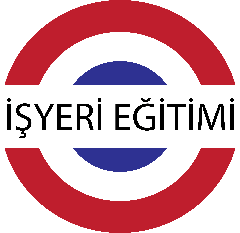 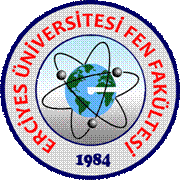 İşyeri Eğitimi Süresi ve Aşamaları
Erciyes Üniversitesi Fen Fakültesi Kimya Bölümü öğrencileri, İşyeri Eğitimini Sekizinci (Bahar) Yarıyılında; en az 14 hafta üzerinden haftada 5 gün toplam 40 saat olmak üzere Eğitim-Öğretim Akademik Takvimi içerisinde alırlar.
Öğrenciler Yaz Döneminde İşyeri Eğitimi dersi alamaz. 
İşyeri Eğitiminin kesintisiz olarak yapılması esastır.
Öğrenciler, İşyeri Eğitimi yapacakları işyerinin gündüz mesai saatlerine uymak zorundadır.
Üç gün izinsiz olarak işyeri eğitimine devam etmeyen öğrencilerin işyeri eğitimi iptal edilir.
Öğrenciler, İşyeri Eğitimine aralıksız devam etmek zorundadır. Ancak; İşyeri Eğitimi Yetkilisi ve İzleyici Öğretim Elemanının bilgisi ve izni dahilinde mazeretli olarak devamsızlık yapabilir. Mazeret dolayısıyla eksik kalan süreyi tamamlamak zorundadır.
İşyeri Eğitimi Dosyası
Öğrenciler Fakülteden temin edecekleri İşyeri Eğitimi Dosyasındaki çalışma raporu bölümüne günlük çalışma ve etkinliklerini işlemek ve İşyeri Eğitim Yetkilisine onaylatmak zorundadırlar.
Yapılan çalışmalarla ilgili belgeler ve İşyeri Eğitim Komisyonunca istenecek dokümanlar da İşyeri Eğitimi Dosyasına eklenmelidir.
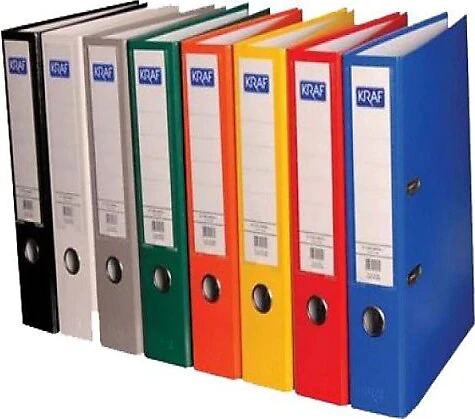 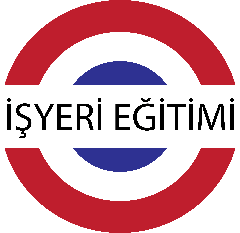 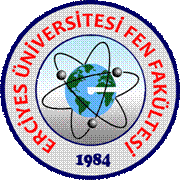 YAPILACAK İŞLEMLER
İşyeri Eğitimi yapacak öğrencilerin eğitim alacakları işyerleri belirlendikten sonra Form-1, Form-2’de istenilen bilgileri aslına uygun olarak doldurmaları ve Formlar üzerindeki gerekli imzaları tamamladıktan sonra teslim etmeleri gerekmektedir.

İşyeri Eğitimi sonrasında ise Form-5 ve Form-6’yı ve bu formlara ilave olarak kendi İşyeri Eğitiminizle ilgili raporunuza ilişkin çizim, doküman, resim ve gerekli dosyaları içeren bir dosya hazırlamanız ve bu dosyayı Fakülte kırtasiyesinden temin edeceğiniz “İşyeri Eğitimi Dosyası” kapağı ile bir araya getirerek cilt yaptırmanız gerekmektedir.

Not: İşyeri Eğitimi sonunda hazırladığınız İşyeri Eğitimi Dosyaları, Bölüm İşyeri Eğitimi Komisyonlarına teslim edilecek ve dönem sonunda değerlendirilecektir.
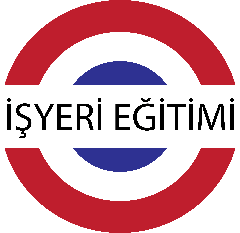 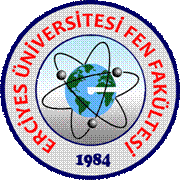 Form-1 (Kabul Formu) : İşyeri Eğitimi yapacak öğrencinin, kişisel bilgilerini ve uygulamanın yapılacağı işyerinin bilgilerini içeren, Bölüm İşyeri Eğitimi Komisyonu ve Bölüm Başkanlığınca onaylanan, işyeri tarafından kabul tarihini gösterir belge.
Form-2 (Taahhütname) : İşyeri Eğitimi yapacak öğrencinin kişisel bilgilerini ve genel sigorta durumunu belirtir belge.
Form-3 (İzleme Formu) : İşyeri Eğitimi yapan öğrenci hakkında, İzleyici Öğretim Elemanı tarafından işyeri ziyareti sırasında İşyeri Eğitimi Yetkilisi ile birlikte doldurulacak izleme belgesi.
Form-4 (Değerlendirme Formu) : İşyeri Eğitimi sonunda İşyeri Eğitim Yetkilisi tarafından  oldurularak kapalı zarf içinde Bölüm Başkanlıklarına iletilecek belge.
Form-5 (Zaman Cetveli) : İşyeri Eğitimi sonunda öğrencinin hazırlayacağı raporda kullanacağı günlük çalışma konularını ve tarihlerini belirtir belge.
Form-6 (Rapor Formu) : İşyeri Eğitimi ile ilgili olarak hazırlanacak dosyada kullanılacak hazır rapor formatına uygun hazırlanmış belge.
Form-7 (İşyeri Eğitimi Genel Bilgileri) : İşyeri Eğitimi uygulaması öğrencilerin sırasında dikkat etmeleri gereken hususları belirtir belge.
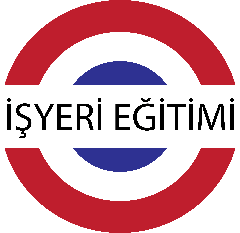 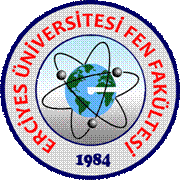 BAŞVURU KOŞULLARI
BAŞVURU FORMU
LİSTELER
İŞYERİ TERCİHLERİ VE PROTOKOL GETİRME
EŞLEŞTİRME VE EVRAK GÖNDERİMİ
İŞYERİ EĞİTİMİ DOSYASI PAYLAŞIMI
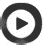 İŞYERİ EĞİTİMİ BAŞLANGICI
TARİHLER GÜNCELLENECEK
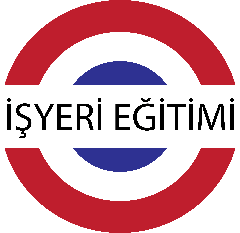 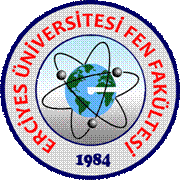 ÖĞRENCİNİN GÖREV VE SORUMLULUKLARI
İşyeri Eğitimini protokol imzalanan özel sektörde yapmak
İşyeri Eğitimi aldıkları özel sektörde gerçekleştirilen tüm mesleki etkinliklere katılmak
İşyeri Eğitimi yapılan özel sektörün belirlediği işyeri kurallarına ve YÖK öğrenci disiplin kurallarına uymak. 
Günlük çalışma kayıtlarını içeren haftalık çalışma raporunu o haftanın mesai bitimine kadar İzleyici Öğretim Elemanına teslim etmek.
İşyeri Eğitimi süresince, işyerinin çalışma kurallarına, iş ve çalışma mevzuatına ve hiyerarşik düzenine uygun hareket etmek zorundadır. İşyeri Eğitimi Yetkilisinden izinsiz işyerinden ayrılamaz. İşyerindeki sendikal faaliyetlere katılamaz.
Öğrencilerin Sorumluluklarını Yerine Getirmemesi
Sorumluluklarını yerine getirmeyen öğrenciler İşyeri Eğitimi Dersinden başarısız sayılır ve tek ders hakkı tanınmaz
Başarısız öğrenciler, yeniden devam etmek suretiyle, işyeri eğitimine başarılı oluncaya kadar devam eder
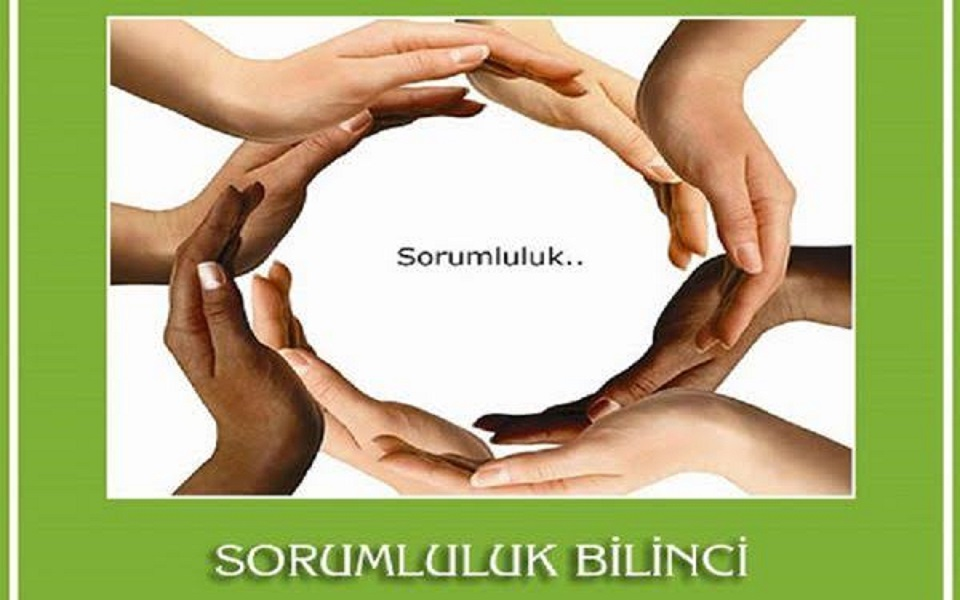 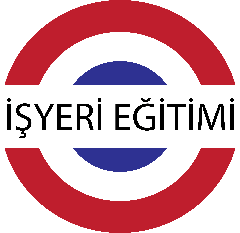 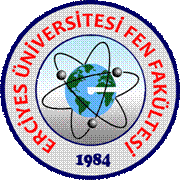 Gizlilik
İşyeri Eğitimi sırasında kendisi tarafından kullanılan, üretilen, kontrol edilen tüm not, kayıt (bant, disk, disket, bellek vb.) ve belgeleri işyerine teslim eder. 
Üniversite, özel sektör ve öğrenciler işyeri eğitimi sırasında edindikleri bilgi ve belgeleri tarafların onayı olmaksızın hiçbir şekilde paylaşamazlar.
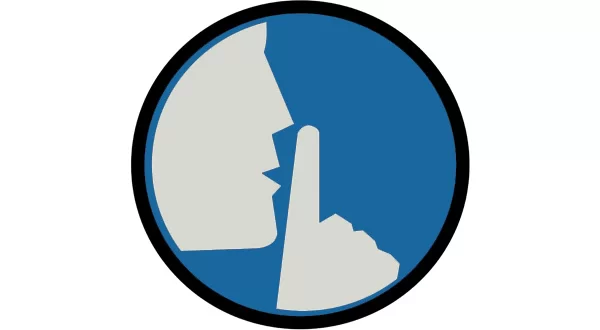 SOSYAL GÜVENLİK İŞLEMLERİ
İşyeri Eğitimine katılacak öğrenciler ders kayıtlarında sistem üzerinden öğrenci işlerine daire başkanlığına başvuru yapmalıdır. Başvurular İşyeri Eğitimi Komisyonunca onaylandıktan sonra SGK işlemleri gerçekleştirilir. Bu süre içerisinde sisteme giriş yapmayan öğrencilerin İşyeri Eğitimi alma talepleri iptal edilir.
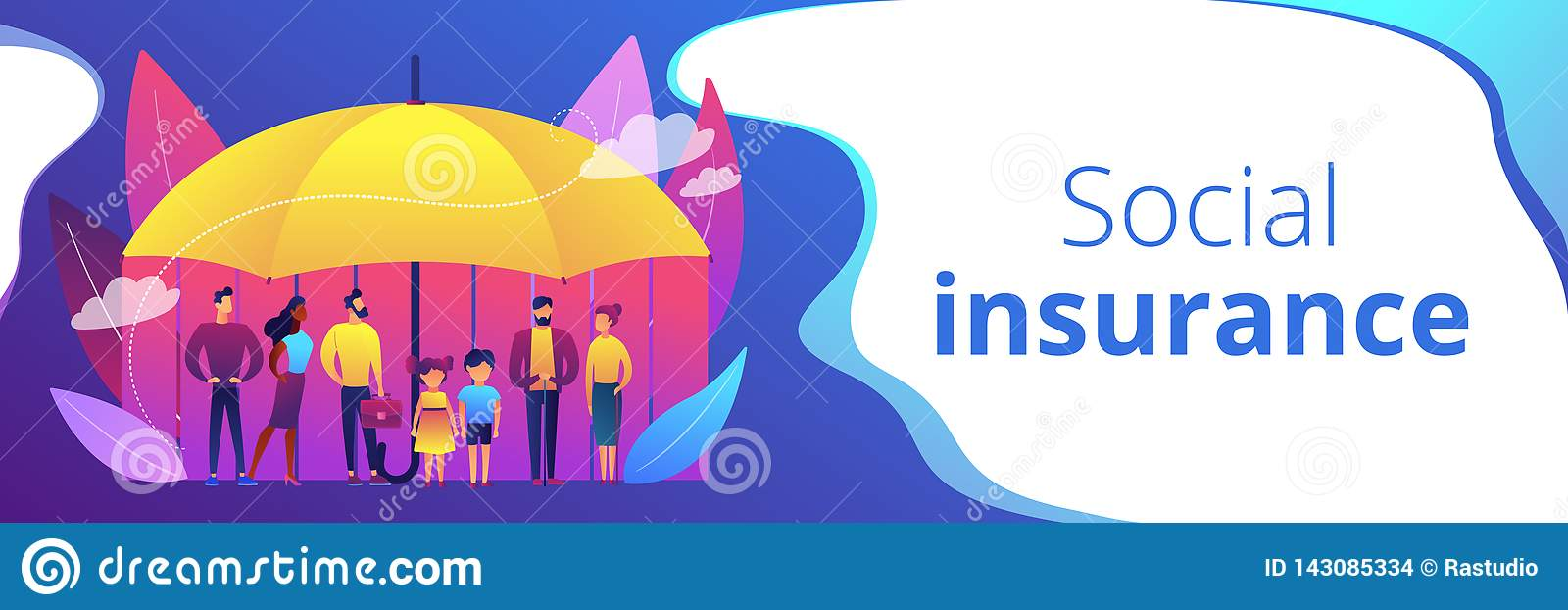 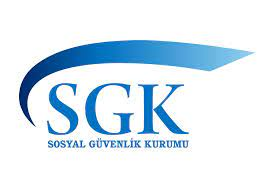 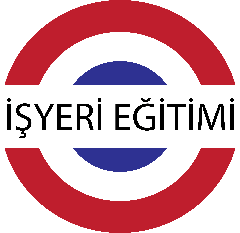 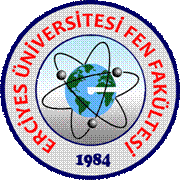 FİRMANIN GÖREV VE SORUMLULUKLARI
İşyeri Yöneticisinin İşyeri Eğitimi İle İlgili Sorumlulukları
İşyeri Eğitimine alınacak öğrenciyi kabul ettiğini ve şartlarını belirten protokolü imzalamak,
Kendi personeline sağladığı konaklama, beslenme ve sosyal imkânlardan İşyeri Eğitimi alan öğrencilerin de yararlanması için gerekli çabayı göstermek, 
Öğrencinin İşyeri Eğitimini, Fen Fakültesi İşyeri Eğitimi Uygulama Usul ve Esaslarına ve işyerinin kurallarına uygun şekilde yapabilmesi için Fen Fakültesinden mezun bir İşyeri Eğitimi Yetkilisi görevlendirmektir.
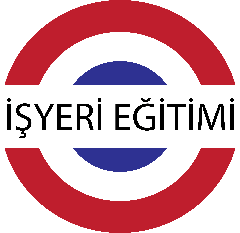 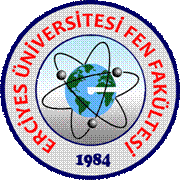 FİRMANIN GÖREV VE SORUMLULUKLARI
İşyeri Eğitimi Yetkilisinin Görevleri
Öğrencilerin Fakültede almış olduğu teorik ve uygulama esaslı bilgi ve becerilerin iş ortamındaki uygulama çalışmaları ile pekişmesini sağlamak,
Öğrenciye günlük, haftalık ve aylık çalışma planı ve sorumluluğu yüklemek,
Öğrencinin işyerinde yönetim anlamında tek muhatabı olmak,
Öğrencinin eğitim gördüğü kimya programına uymayan ve sağlık açısından problem doğuracak işlerde ve gündüz mesaisi dışında görevlendirilmesini engellemek,
Öğrencilere mesleki yetkinlikleri ve disiplinini aktarmak,
Öğrencinin tuttuğu İşyeri Eğitimi Dosyasını ve yaptığı faaliyetleri incelemek ve onaylamak,
İşyeri Eğitimini tamamlayan öğrencinin, İşyeri Eğitimi Denetleme Formunu doldurarak kapalı zarf içinde ilgili Bölüm Başkanlığına ulaştırmaktır.
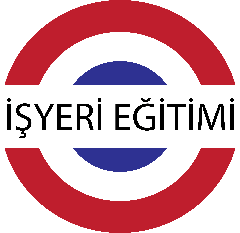 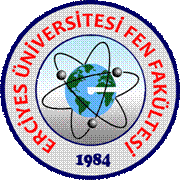 İŞYERİ SEÇİMİ
Fakülte İşyeri Eğitimi Koordinatörü aracılığıyla Bölüm İşyeri Eğitim Komisyonları, işyeri yöneticileriyle İşyeri Eğitimi için anlaşmak ve programların kontenjanlarını belirlemek için irtibata geçer ve kontenjan sağlayacak işyerleriyle, Dekanlık tarafından İşyeri Eğitimi Protokolü imzalanır.
Her yıl Mayıs ve Aralık aylarında bir sonraki dönemin İşyeri Eğitimi kontenjanları ilan edilir. Öğrenciler, yeterli işyeri bulunması durumunda ilan edilen işyeri listesinden üç tercihte bulunur.
Bölüm İşyeri Eğitimi Komisyonları, öğrencilerin tercihlerini göz önünde bulundurarak işyerini belirler ve sonuçları ilan eder. Öğrenci tercihinin fazla olduğu işyerlerine yerleştirmede öncelik, akademik başarısı yüksek olan öğrencilere verilir. Bölüm İşyeri Eğitim Komisyonu işyeri kontenjanlarının yeterli olmaması gibi zorunlu hallerde, öğrenciden tercihte bulunmadığı bir kuruluşta İşyeri Eğitimi görmesini isteyebilir.
Öğrencilerin yurtdışında İşyeri Eğitimi yapmak istemeleri durumunda, Bölüm İşyeri Eğitimi Komisyonunca istenecek belgeleri sağlaması gerekir.
Öğrenciler, Bölüm İşyeri Eğitimi Komisyonunun nihai yerleştirme kararına uymak ve işyeri eğitimlerini komisyonca belirlenen işyerinde yapmak zorundadır
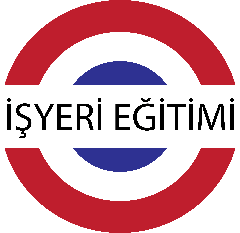 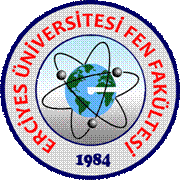 İŞYERİ EĞİTİMİ DOSYASININ TESLİMİ

Öğrenciler İşyeri Eğitim Dosyasını eğitimin bitiş tarihinden itibaren 7 gün içinde İşyeri Eğitim Komisyonuna tutanak ile teslim ederler. İlgili sürede teslim edilmediği takdirde İşyeri Eğitimi geçersiz sayılır.
İşyeri Eğitim Dosyaları 2 yıl boyunca saklanır.
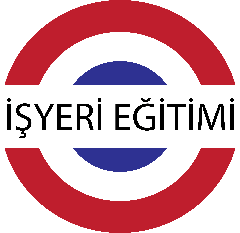 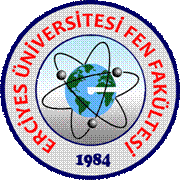 DEĞERLENDİRME
Öğrencilerin İşyeri Eğitimi çalışmaları, İşyeri ve Bölüm İşyeri Eğitimi Komisyonu tarafından ayrı ayrı değerlendirilir.
Öğrencinin başarı notu; komisyon değerlendirme notunun %50’si ve işyeri eğitim yetkilisi notunun %50’si esas alınarak belirlenir. Öğrencinin genel not ortalamasına etki etmez.
Başarı notu 60’ın altında olan öğrenciler ve devam durumları yetersiz olan öğrenciler iş yeri eğitiminden başarısız sayılacaktır.
Bölüm İşyeri Eğitimi Komisyonunun ve İşyeri Eğitim Yetkilisinin ayrı ayrı vermiş olduğu notlar 50’den düşük olan öğrenciler iş yeri eğitiminden başarısız sayılacaktır.
Birbirine çok benzeyen, ders kitaplarındaki bilgilerin aynısından oluşan veya kopya olarak değerlendirilebilecek İşyeri Eğitimi Raporlarını hazırlayan öğrencilerin işyeri eğitimleri, İşyeri Eğitimi Değerlendirme Formlarına bakılmaksızın başarısız sayılır.
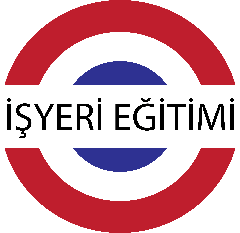 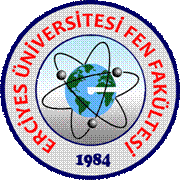 DEĞERLENDİRME
İşyeri Eğitimi Değerlendirme Formu, Bölüm İşyeri Eğitimi Komisyonuna zamanında ulaşmayan öğrenciler, İşyeri Eğitiminden başarısız sayılır.
İşyeri Eğitimi Raporlarının incelenmesi sonucunda İşyeri Eğitimi dokümanlarında tahrifat yapan veya İşyeri Eğitimine devam etmediği halde İşyeri Eğitimi Raporu düzenleyip teslim ettiği belirlenen öğrenciler İşyeri Eğitiminden başarısız sayılır ve ilgili öğrenciler hakkında, Yükseköğretim Kurumları Öğrenci Disiplin Yönetmeliği çerçevesinde soruşturma açılır.
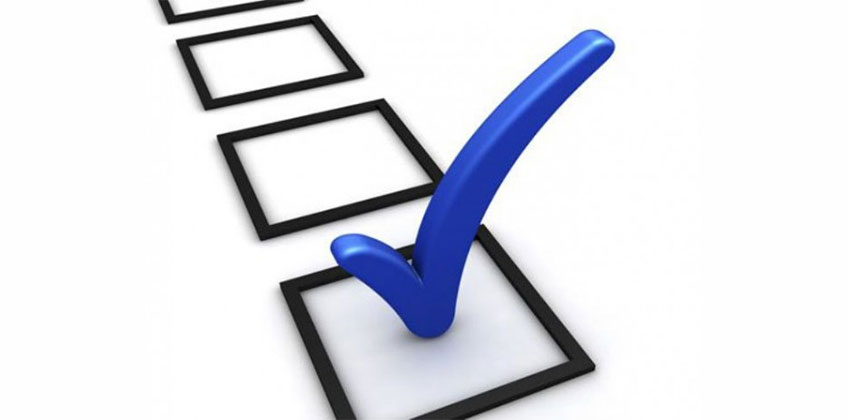 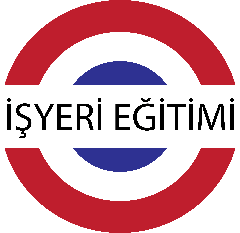 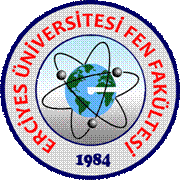 RAPORLAMA
Öğrenciler, İşyeri Eğitimi ile ilgili olarak, İşyeri Eğitimi kılavuzunda belirtilen biçim ve içerikteki İşyeri Eğitimi raporlarını hazırlamak ve Bölüm Başkanlığına teslim etmekle yükümlüdürler. İşyeri Eğitimi Raporunu süresi içinde Bölüm Başkanlığına teslim etmeyen öğrencilerin İşyeri Eğitimi çalışmaları geçersiz ve başarısız sayılır. İşyeri Eğitimi raporları, İşyeri Eğitimi bitiminden sonra en geç bir hafta içinde Bölüm Başkanlığına teslim edilir.
İşyeri Eğitimi Raporu, çalışılan işyeri hakkında genel tanıtım ve organizasyon ile İşyeri Eğitimi süresince yapılan işler hakkında teorik ve pratik çalışmaları kapsamalıdır. İşyeri Eğitimi Raporunun hazırlanmasında, temel literatür bilgilerinden kaçınılmalı ve İşyeri Eğitiminin yapıldığı işyerine özgü tanımlamalar ve üretim işlemleri açıklanmalıdır.
İşyeri Eğitimi Raporunda, her gün için en az bir sayfa doldurulmalıdır.
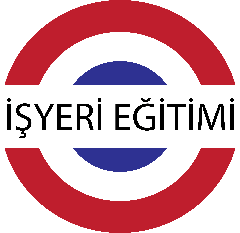 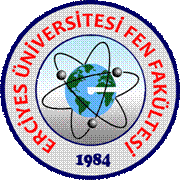 İşyeri Eğitimi Raporunun sayfaları, İşyeri Eğitimi Sorumlusuna onaylatılmalıdır. İşyeri Eğitim sorumlusu firmanın ticari sırlarına yönelik sakıncalı gördüğü kısımların çıkarılmasını talep ederse öğrenci bu kısımları çıkarır ve bu kısımlarla ilgili yaptığı çıkarma işlemini raporda belirtir. Her sayfanın alt kısmında onaylayan kişinin imzası ve kaşesi yer almalıdır.
Rapor materyalleri yazılı olabileceği gibi basılmış veya dijital formatta görsel ve işitsel veriler de olabilir. 
Her bölümün ilk sayfasında İşyeri Eğitimi Sorumlusunun imzası ve işyerinin resmi kaşesi veya mührü bulunmalıdır.
İşyeri Eğitimi Raporları, bilgisayar ortamında hazırlanmalı ve kâğıdın yalnızca bir yüzüne çıktı alınmalıdır. Yazımda Times New Roman (10 veya 12 punto) yazı tipi kullanılmalıdır.
Rapor ekinde verilecek çizim ve şemalar teknik resim kurallarına uygun olmalıdır (Fotokopi olmamalıdır). Ayrıca, yapılan çalışmalarla ilgili her türlü belge ile Bölüm İşyeri Eğitimi Komisyonu tarafından istenecek diğer bilgi ve belgeler de İşyeri Eğitimi Raporuna eklenmelidir.
İş yeri eğitimi rapor işlemleri Bölüm İş Yeri Eğitim Komisyonunun kararı ile web tabanlı bir yazılım ile gerçekleştirilir ise öğrenci ilan edilen kurallar çerçevesinde internet üzerinden raporunu girmekle ve onay işlemlerini takip etmekle yükümlüdür
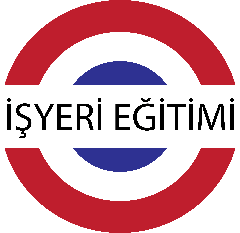 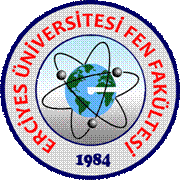 ÖDEMELER
İşyeri Eğitimindeki Öğrenciye Ödenecek Ücret
2547 sayılı Yüksek Öğretim Kanununun Geçici 74 üncü maddesi gereğince 1/1/2023 tarihine kadar asgari ücretin net tutarının %35’i, 4447 sayılı İşsizlik Sigortası Kanununun 53 üncü maddesinin üçüncü fıkrasının (B) bendinin (h) alt bendi için ayrılan tutardan Usul ve Esaslar kapsamındaki öğrencilere uygulamalı eğitim ücreti olarak ödenir.